Superlatives-Adjectives
[Speaker Notes: Notes for Teacher - < Information for further reference or explanation >
Suggestions: <Ideas/ Images/ Animations / Others – To make better representation of the content >
Source of Multimedia used in this slide -  <Please provide source URL where we find the image and the license agreement>]
Adjectives - Recapitulation
Identify the underlined adjectives and state their forms (Positive or Comparative)
My brother is a very intelligent boy.            	
Light is more beautiful than darkness.       	
My sister is kinder than my brother.           	
My father bought an expensive pen for me. 	
I like dogs better than rabbits.
Positive form
Comparative form
Comparative form
Positive form
Comparative form
[Speaker Notes: Notes for Teacher - < Information for further reference or explanation >
The teacher may begin the class with a review activity by writing a few sentences on the blackboard and then ask the students to identify the underlined adjectives and state their forms (Positive or Comparative) in the sentences given. The teacher may give more examples to explain the degrees of comparison, how two or more things are compared.
(The rules mentioned are for teacher’s reference and not so much for the students to memorise them. The teacher could have an interactive session  with  the students for them to learn how to use degrees of comparison in written and spoken form.)               
Suggestions: N/A

Source of Multimedia used in this slide -  N/A]
Superlatives-Adjectives
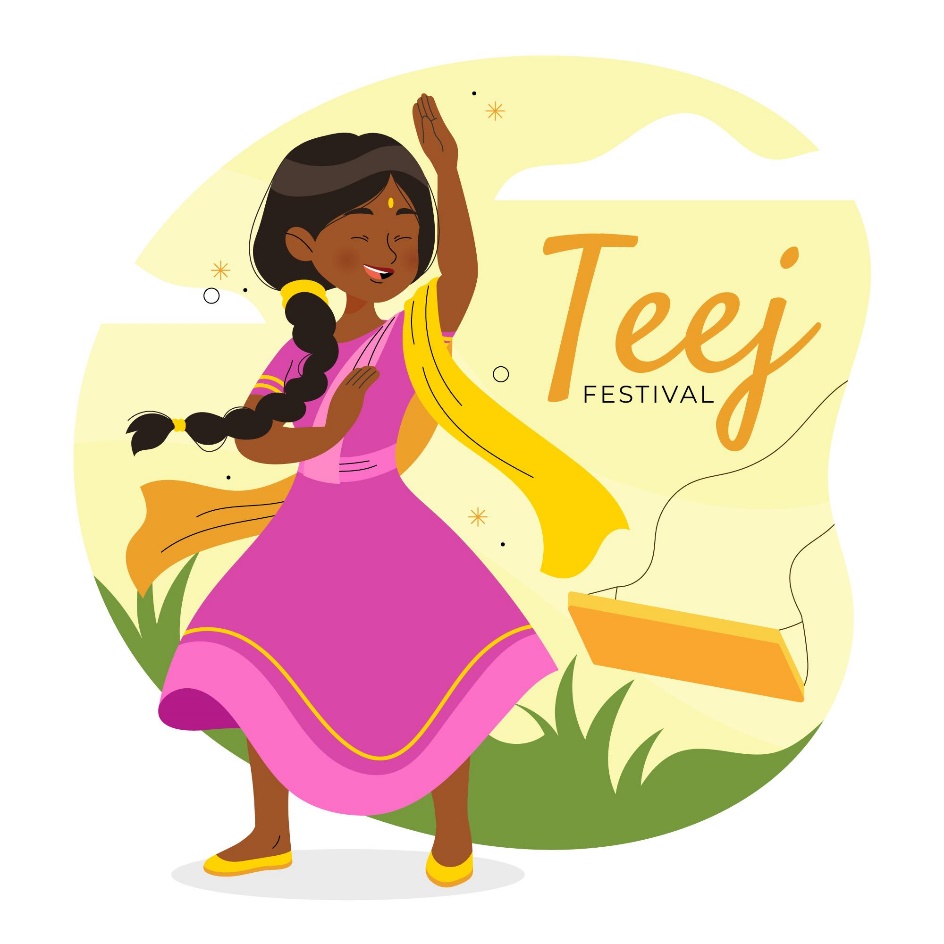 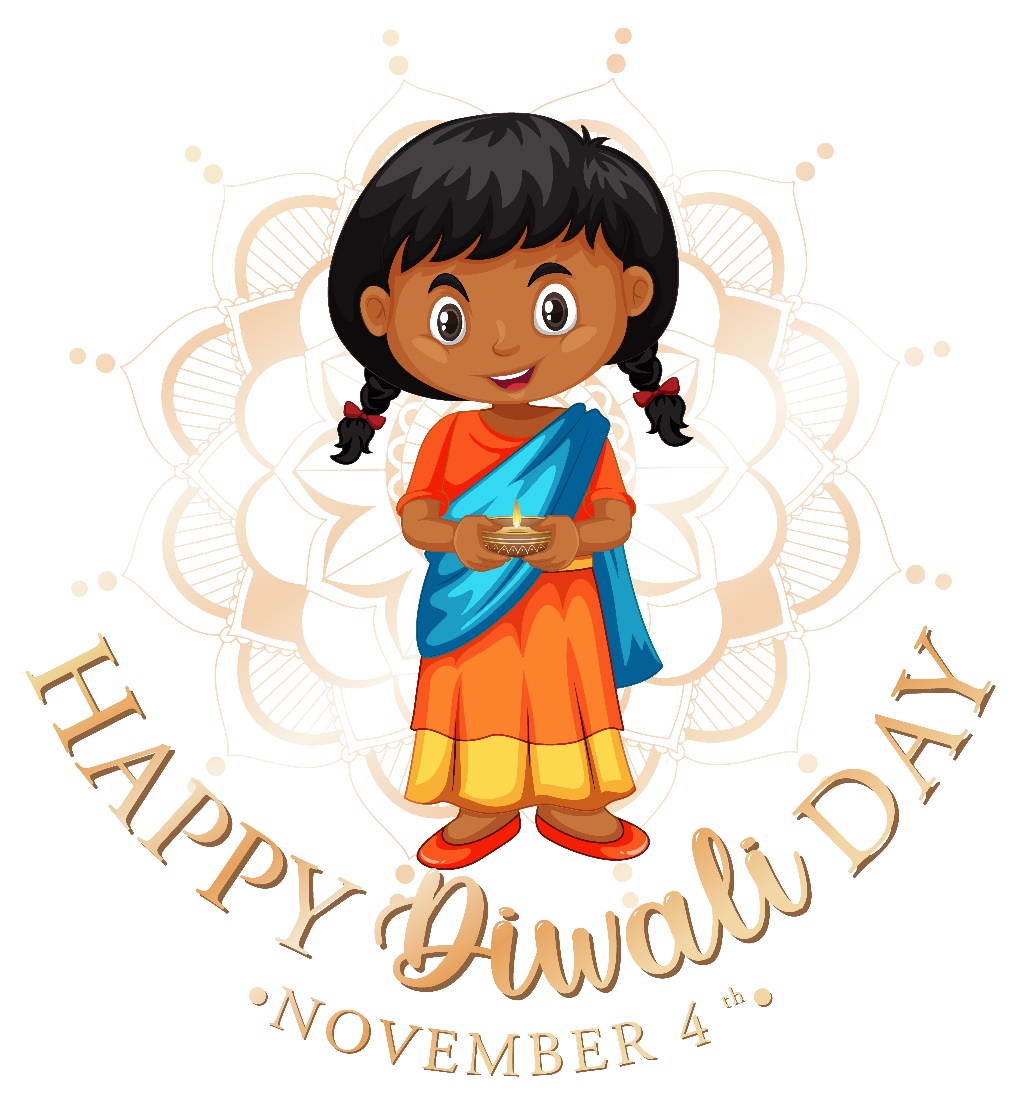 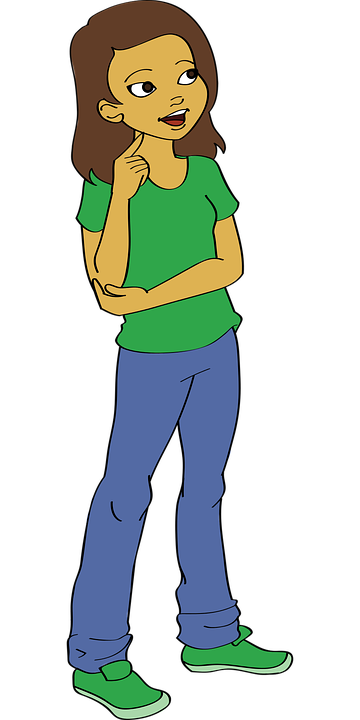 Renu’s hair is long.
Veena’s hair is longer than Renu’s.
Savitha’s hair is the longest among the three girls.
Positive form
Comparative form
Superlative form
[Speaker Notes: Notes for Teacher - The teacher may ask three students of different hair lengths to stand in front of the class. Describe the length of their hair using degrees of comparison:
Then the teacher explains that the first sentence simply makes a statement using the adjective long in positive form.
In the second sentence the comparison is between two persons, comparative form longer than is used.
In the third sentence the longest is in the superlative form as the comparison is used for two or more persons. 
Suggestions: N/A
Source of Multimedia used in this slide -  
Girl1 - https://www.freepik.com/free-vector/happy-diwali-day-logo-design_32670338.htm By brgfx
Girl 2 - https://pixabay.com/illustrations/little-girl-kid-cartoon-girl-child-6400002/
Girl 3 - https://www.freepik.com/free-vector/hand-drawn-teej-festival-illustration_15034819.htm By freepik]
Superlatives-Adjectives
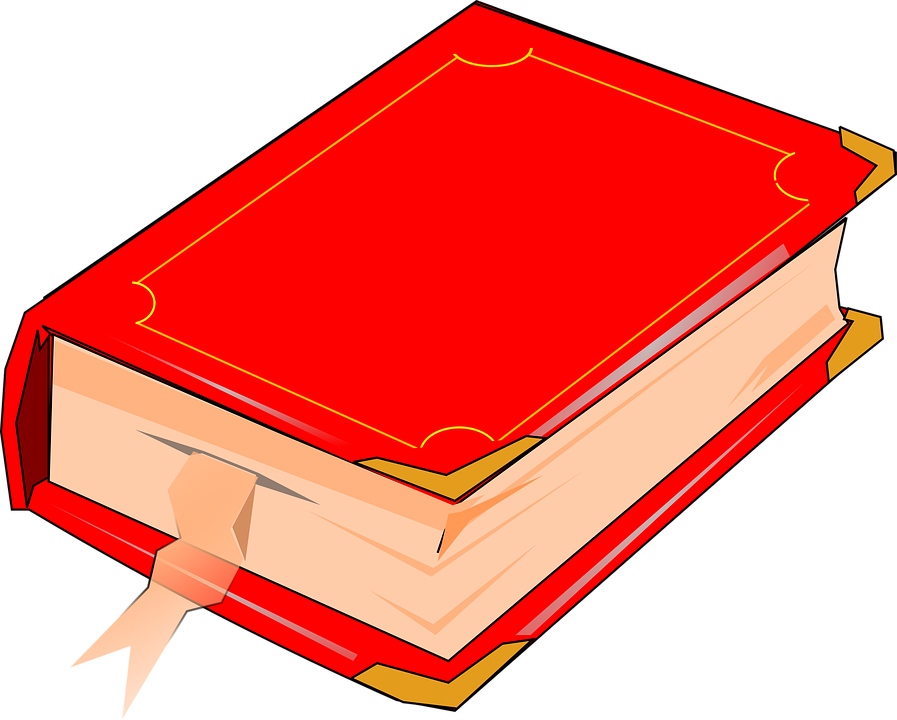 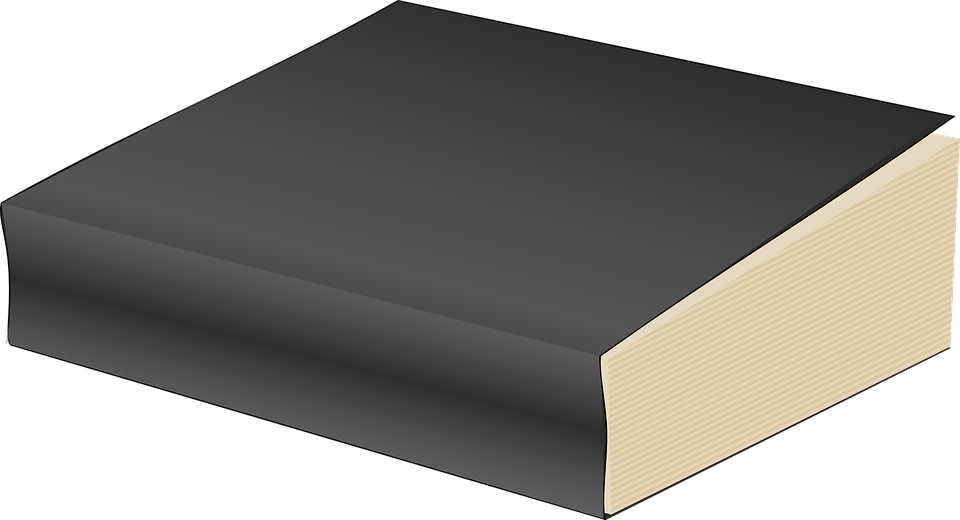 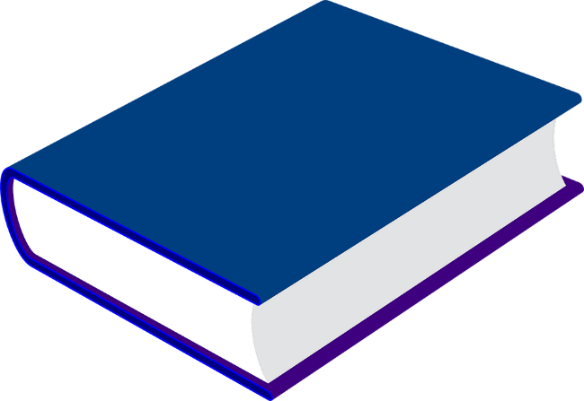 big
bigger than
biggest
Positive form
Comparative form
Superlative form
[Speaker Notes: Notes for Teacher - Similarly the teacher could demonstrate with objects like  pencils, books and heights of students for better understanding of the concept of ‘Superlatives’. Superlatives are used to compare more than two people or things.

Suggestions: N/A

Source of Multimedia used in this slide -  
Biggest book - https://pixabay.com/vectors/book-read-library-reading-2028193/
Bigger book - https://pixabay.com/vectors/book-black-education-paperback-25158/
Big book - https://pixabay.com/vectors/book-blue-closed-literature-297246/]
Superlatives-Adjectives
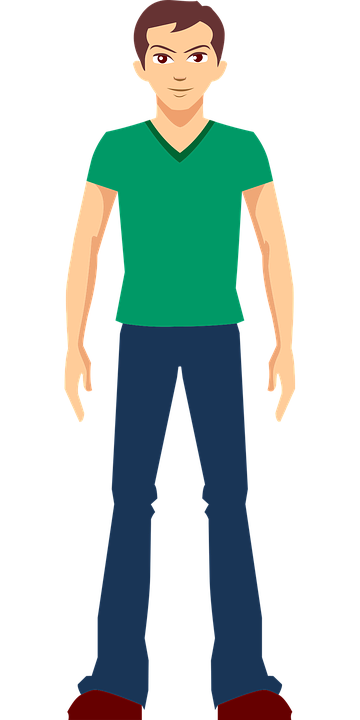 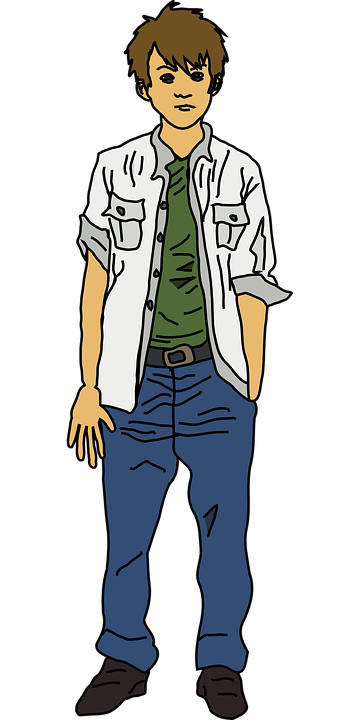 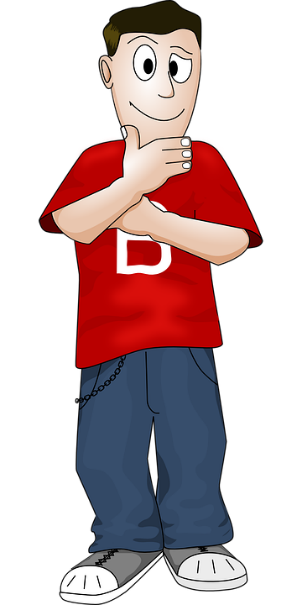 tall
taller than
tallest
Positive form
Superlative form
Comparative form
[Speaker Notes: Notes for Teacher – Similarly the teacher could demonstrate with objects like  pencils, books and heights of students for better understanding of the concept of ‘Superlatives’. Superlatives are used to compare more than two people or things.
Suggestions: N/A
Source of Multimedia used in this slide -  
Boy 1 - https://pixabay.com/vectors/boy-young-man-1456758/
Boy 2 -  https://pixabay.com/vectors/boy-man-teen-teenager-young-161793/
Boy 3 - https://pixabay.com/vectors/man-boy-person-male-thinking-157378/]
Superlatives-Adjectives Rules
Rule - 1
To form the comparative, we add -er + than after the adjective.
Rule - 2
To form the superlative, we add the -est after the adjective.
small
smaller than
the smallest
colder than
cold
the coldest
the widest
wide
wider than
[Speaker Notes: Notes for Teacher – N/A

Suggestions: N/A

Source of Multimedia used in this slide -  N/A]
Superlatives-Adjectives Rules
Rule - 3
Two syllable Adjectives ending in ‘y’ - usually form the comparative by adding -er and the superlative by adding -est, the ‘y’ changes to ‘i’ in the comparative / superlative.
luckier than
lucky
the luckiest
prettier than
pretty
the prettiest
tidier than
tidy
the tidiest
[Speaker Notes: Notes for Teacher – N/A

Suggestions: N/A
Source of Multimedia used in this slide -  N/A]
Superlatives-Adjectives Rules
If an adjective ends in a vowel and a consonant, we double the consonant.
Rule - 4
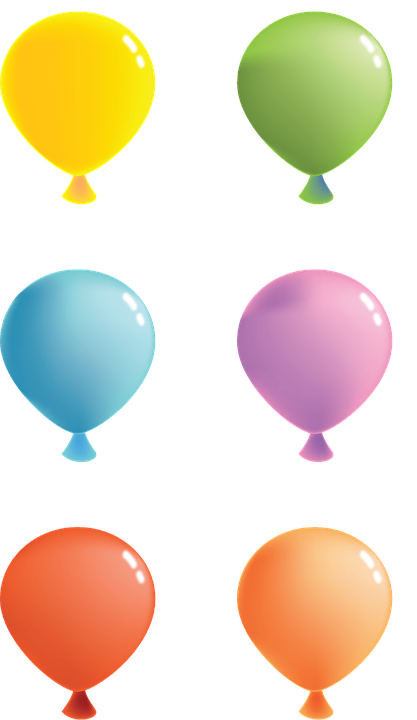 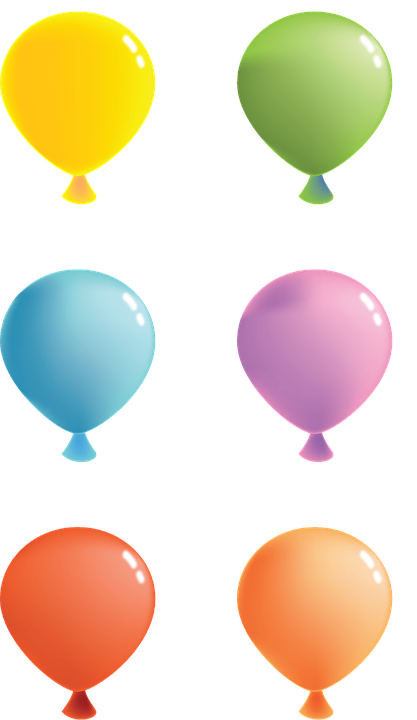 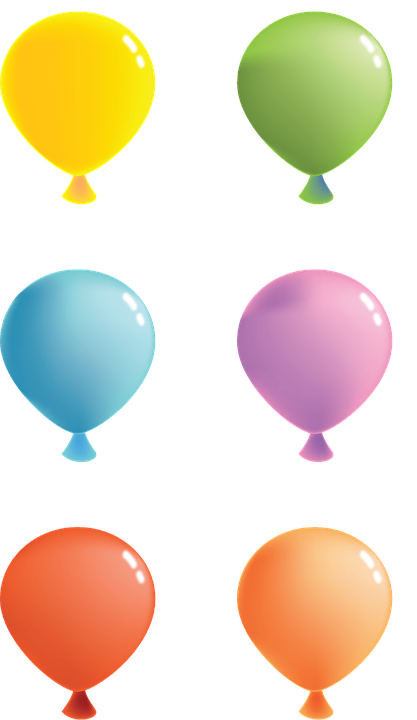 big
bigger than
the biggest
[Speaker Notes: Notes for Teacher – N/A

Suggestions: N/A

Source of Multimedia used in this slide -  
Balloon - https://pixabay.com/vectors/balloon-color-birthday-party-2514738/]
Superlatives-Adjectives Rules
Rule - 4
If an adjective ends in a vowel and a consonant, we double the consonant.
big
bigger than
the biggest
fatter than
fat
the fattest
hotter than
hot
the hottest
[Speaker Notes: Notes for Teacher - The teacher may then present the Superlative form of adjectives.
The teacher may ask three students of different hair lengths to stand in front of the class. Describe the length of their hair using degrees of comparison:
Suggestions: N/A

Source of Multimedia used in this slide -  N/A]
Superlatives-Adjectives Rules
Two syllable Adjectives ending in ed, ing , ful or less always form the comparative with more and the superlative with most.
Rule - 5
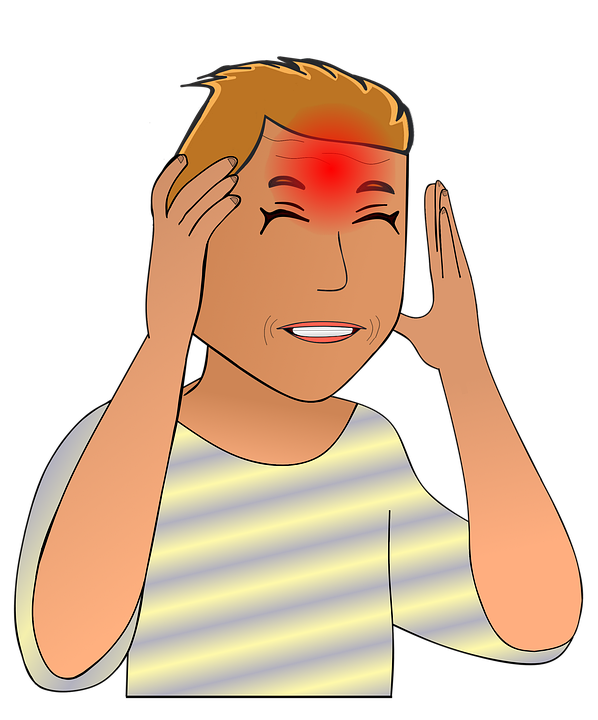 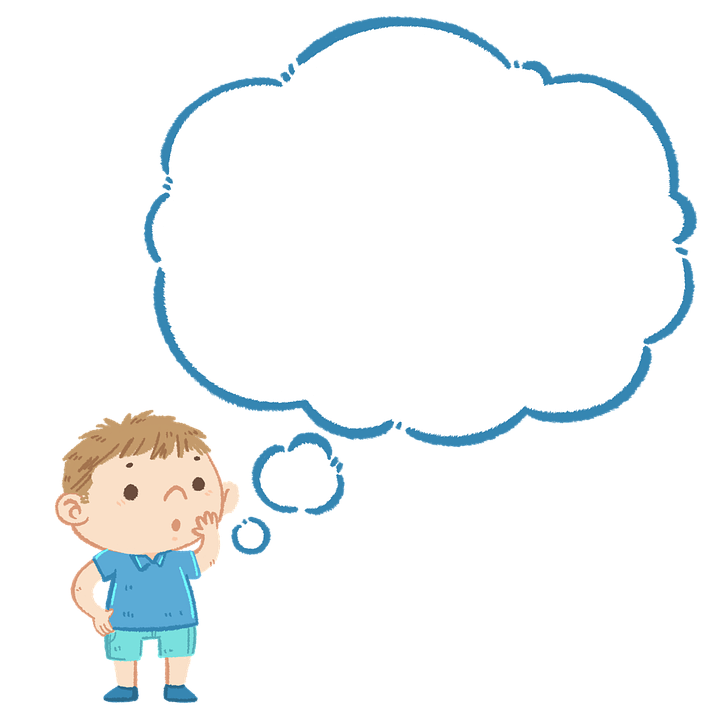 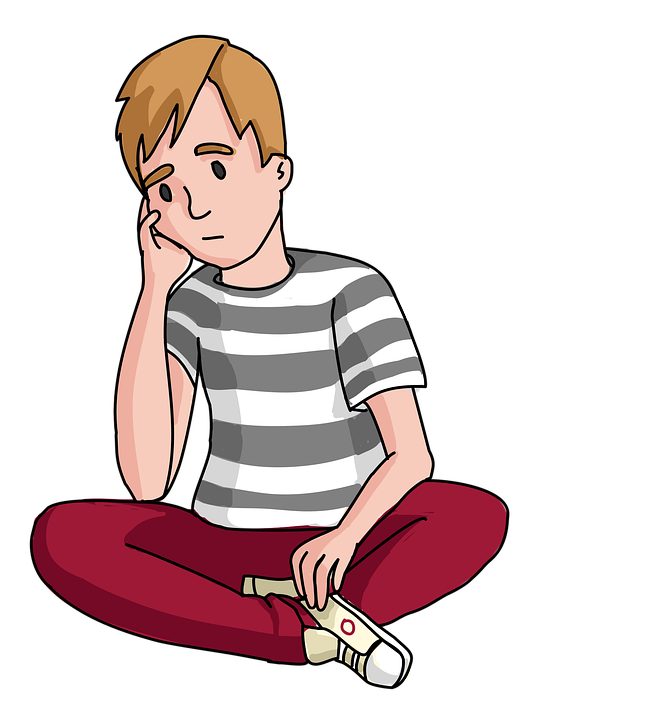 worried
more worried
most worried
[Speaker Notes: Notes for Teacher – N/A

Suggestions: N/A

Source of Multimedia used in this slide -  
Boy 1 - https://pixabay.com/illustrations/boy-thinking-thought-bubble-child-5888240/
Boy 2 - https://pixabay.com/vectors/boy-sad-stress-young-man-young-6204400/
Boy 3 - https://pixabay.com/illustrations/stress-nerve-pain-headache-migraine-4498569/]
Superlatives-Adjectives Rules
Two syllable Adjectives ending in ed, ing, ful or less always form the comparative with more and the superlative with most.
Rule - 5
worried
more worried
most worried
careful
more careful
most careful
useless
more useless
most useless
[Speaker Notes: Notes for Teacher - <The teacher may then present the Superlative form of adjectives.
The teacher may ask three students of different hair lengths to stand in front of the class. Describe the length of their hair using degrees of comparison:
Suggestions: N/A

Source of Multimedia used in this slide -  N/A]
Superlatives-Adjectives Rules
Rule - 6
There are some exceptions where the adjectives change their form completely in comparative and superlative status.
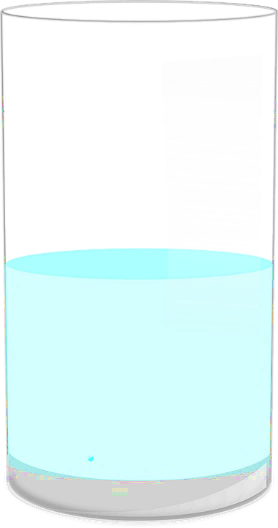 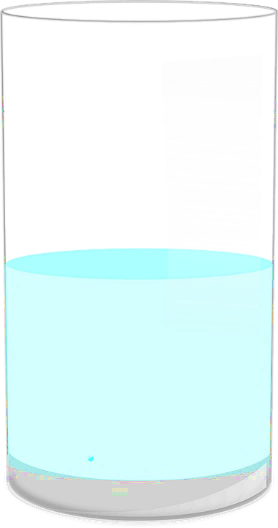 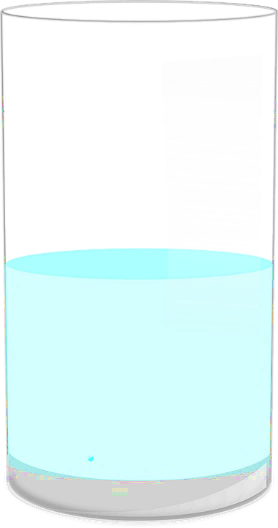 little
less than
the least
[Speaker Notes: Notes for Teacher – N/A

Suggestions: N/A
Source of Multimedia used in this slide -  
Water- https://pixabay.com/vectors/water-glass-half-full-drink-empty-305658/]
Superlatives-Adjectives Rules
There  are some exceptions where the adjectives change their form completely in comparative and superlative status.
Rule - 6
the best
better than
good
bad
worse than
the worst
far
farther / further than
the farthest / furthest
less than
little
the least
[Speaker Notes: Notes for Teacher – N/A

Suggestions: N/A

Source of Multimedia used in this slide -  N/A]
Attribution / Citation
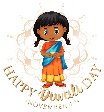 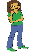 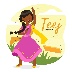 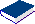 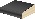 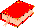 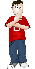 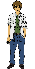 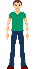 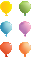 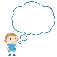 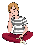 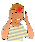 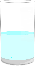 [Speaker Notes: Notes for Teacher - < Information for further reference or explanation >
Suggestions: <Ideas/ Images/ Animations / Others – To make better representation of the content >
Source of Multimedia used in this slide -  <Please provide source URL where we find the image and the license agreement>]